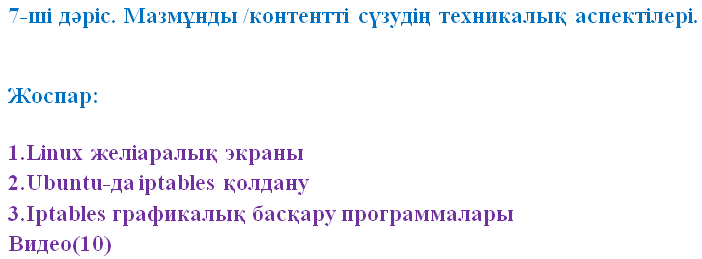 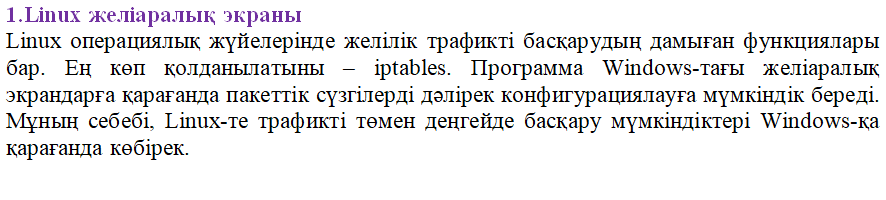 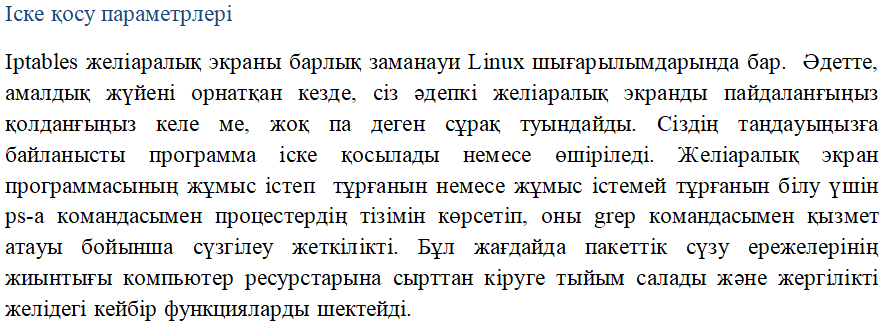 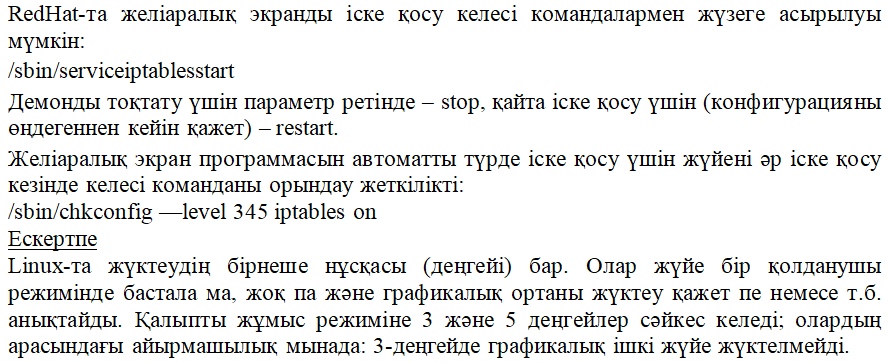 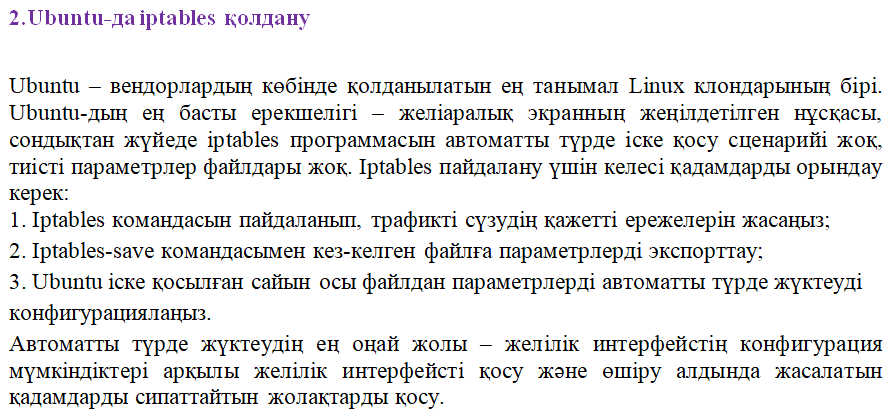 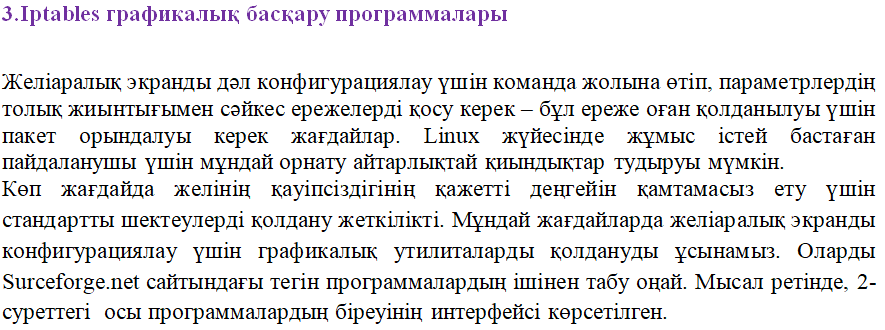 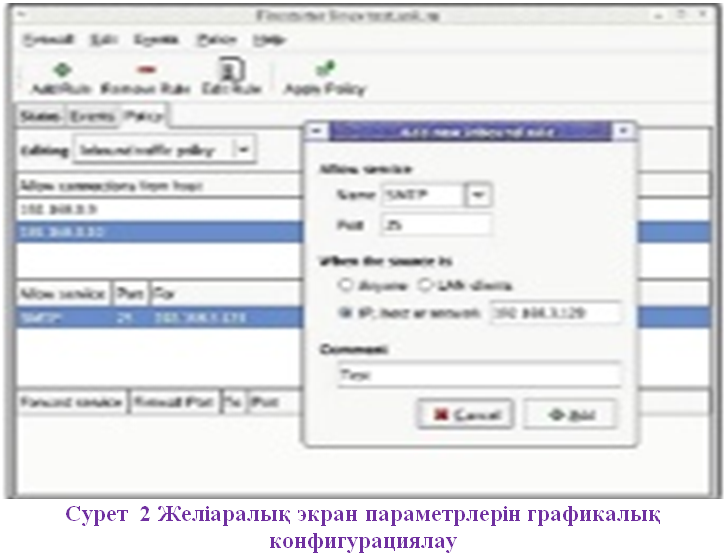 Видео көрсету
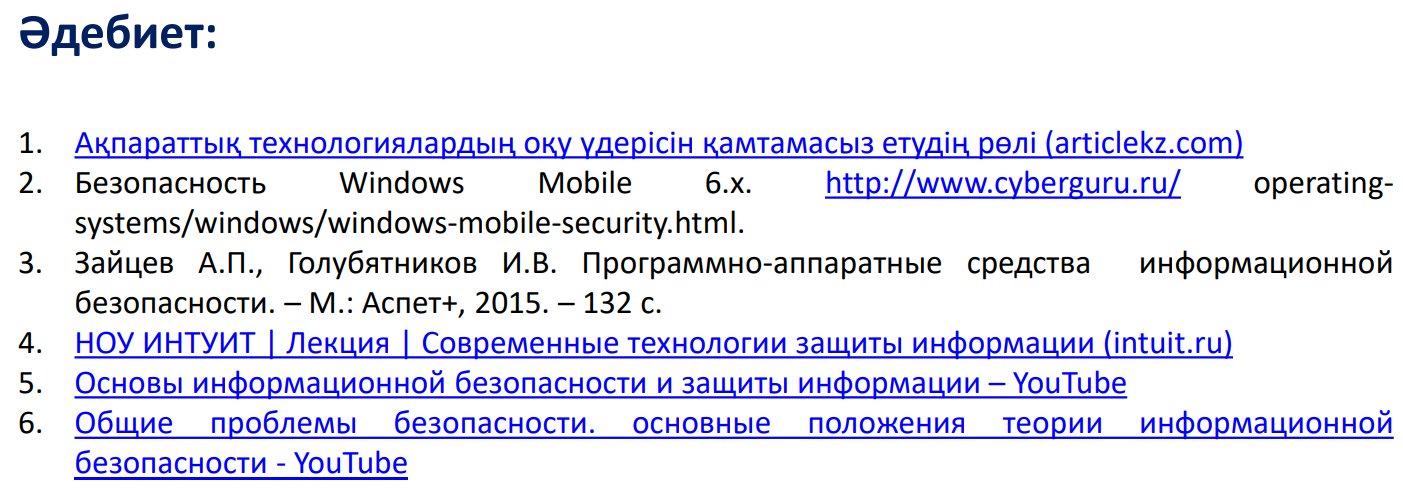